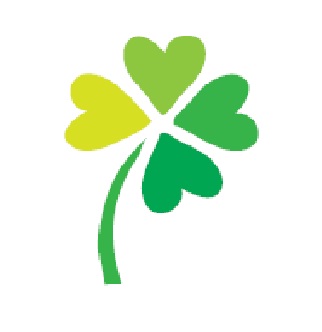 Редкие болезни в России Захарова Е.Ю., Терехова М.Д., Мясникова И.В.Всероссийское общество редких заболеваний
Всего 3 вопроса:
Что такое редкие болезни?
Как выявлять пациентов с редкими болезнями?
Как помочь этим пациентам  ?
Всего 3 вопроса,  но чтобы на них  ответить нужно  найти ответ еще на 100 дополнительных…
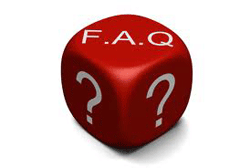 Что такое редкие болезни в мире?
Тяжелые, жизнеугрожающие состояния, которые встречаются так редко, что для них НЕ ВЫГОДНО производить лекарственные препараты, если  для фармацевтических компаний не будут предоставлены определенные льготы и стимулы…
Отрезная точка такой «невыгодности»- распространенность 1:2500-1:5000 населения!
Что такое редкие болезни в России?
Редкими (орфанными) заболеваниями являются заболевания, которые имеют распространенность не более 10 случаев заболевания на 100 тысяч населения
	(Федеральный закон Российской Федерации от 21 ноября 2011 г. N 323-ФЗ "Об основах охраны здоровья граждан в Российской Федерации" Статья 44. Медицинская помощь гражданам, страдающим редкими (орфанными) заболеваниями)
Что по вашему мнению изменилось после принятия ФЗ N 323-ФЗ "Об основах охраны здоровья граждан в Российской Федерации"  ?
Что такое редкие болезни?
На сайте Министерства Здравоохранения РФ опубликован перечень из 230 форм/групп болезней, которые по оценкам экспертов относятся к редким (http://rosminzdrav.ru/health/orffs/0)
 Многие формы заболеваний не вошли в перечень, поскольку у болезни нет кода «Международной классификации болезней и проблем, связанных со здоровьем (10-й пересмотр)» 
Как включить заболевание в этот перечень, если у нет кода по МКБ-10?
Что такое редкие болезни?
Перечень жизнеугрожающих и хронических прогрессирующих редких (орфанных) заболеваний, приводящих к сокращению продолжительности жизни граждан или их инвалидности (утв. постановлением Правительства РФ от 26 апреля 2012 г. N 403)
Какие критерии его формирования?
Как часто он должен пересматриваться?
Кто его должен составлять?
Как часто нужно пересматривать перечень редких заболеваний?
Как выявлять пациентов с редкими заболеваниями?
Массовый скрининг новорожденных   
Селективный скрининг на определенные группы болезней
Текущая диагностика
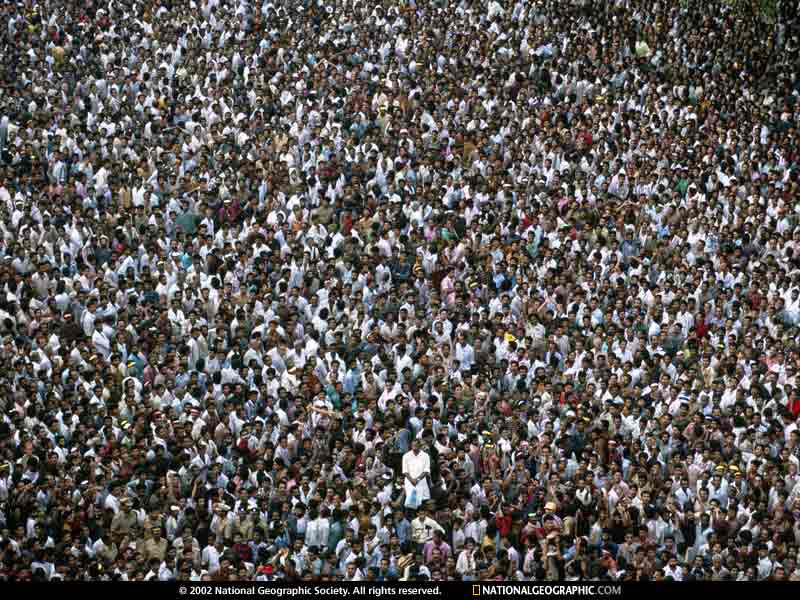 Массовый скрининг новорожденных
В России скрининг проводится на 5 болезней,  3 из них можно отнести к редким
В некоторых странах  скрининг проводится на десятки заболеваний
Как проводится оценка  программ  скрининга в РФ? 
Кто и как должен вносить изменения в программу?
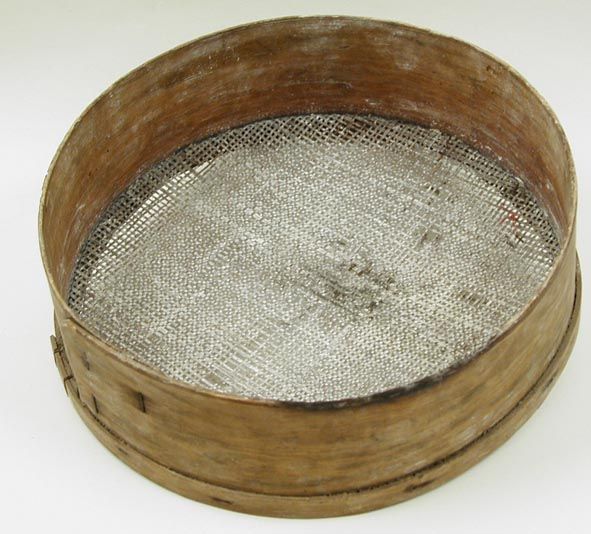 Селективный скрининг на определенные группы болезней
Редкие болезни прячутся под «маской» частых заболеваний:
- среди  частых онкологических  болезней – редкие формы опухолей  
-среди детского церебрального паралича-  глутаровая  ацидурия тип1
-среди синдрома перинатального поражения нервной системы- органические ацидурии
-среди инсультов- митохондриальные болезни, болезнь Фабри

Необходимы ли  программы селективного скрининга на определенные редкие болезни среди контингента  больных «высокого риска»?
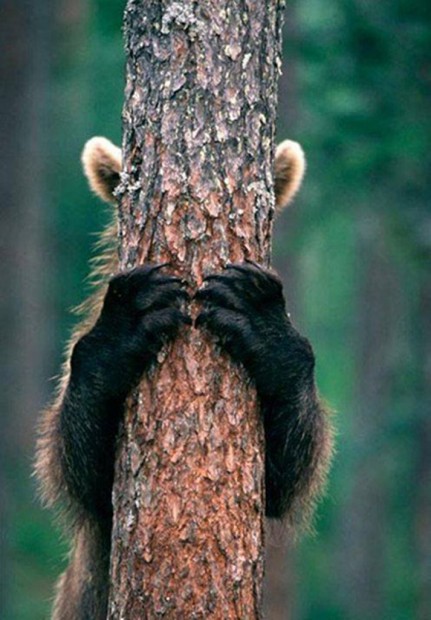 В России с помощью лабораторных методов можно диагностировать только более 300 наследственных болезней
В некоторых странах Европы- более 700!
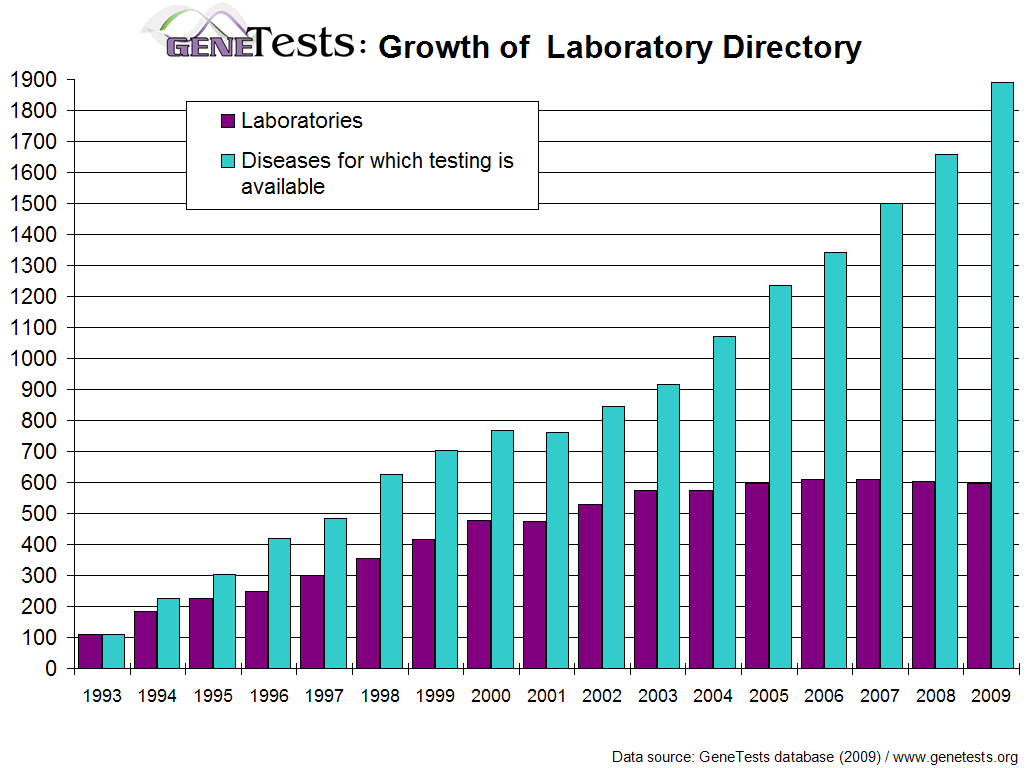 Наследственные заболевания
(Россия  )

Число лабораторий
(Россия  )
Селективный скрининг на определенные группы болезней
Современные технологии ( молекулярно-генетическое тестирование, биохимические и другие) методы диагностики не входят в регистр медицинских услуг, соответственно и в стандарты медицинской помощи, как их включить?
Текущая диагностика
Как оплачивается диагностика редких болезней, пренатальная диагностика в семьях если заболевание наследственное?
Как осуществляеть контроль качества   диагностики  ? 
Должны ли в стандарты оказания помощи больным с распространенным болезнями входить тесты на редкие болезни?
Как посчитать ?
Регистр по редким болезням – насколько он верный?
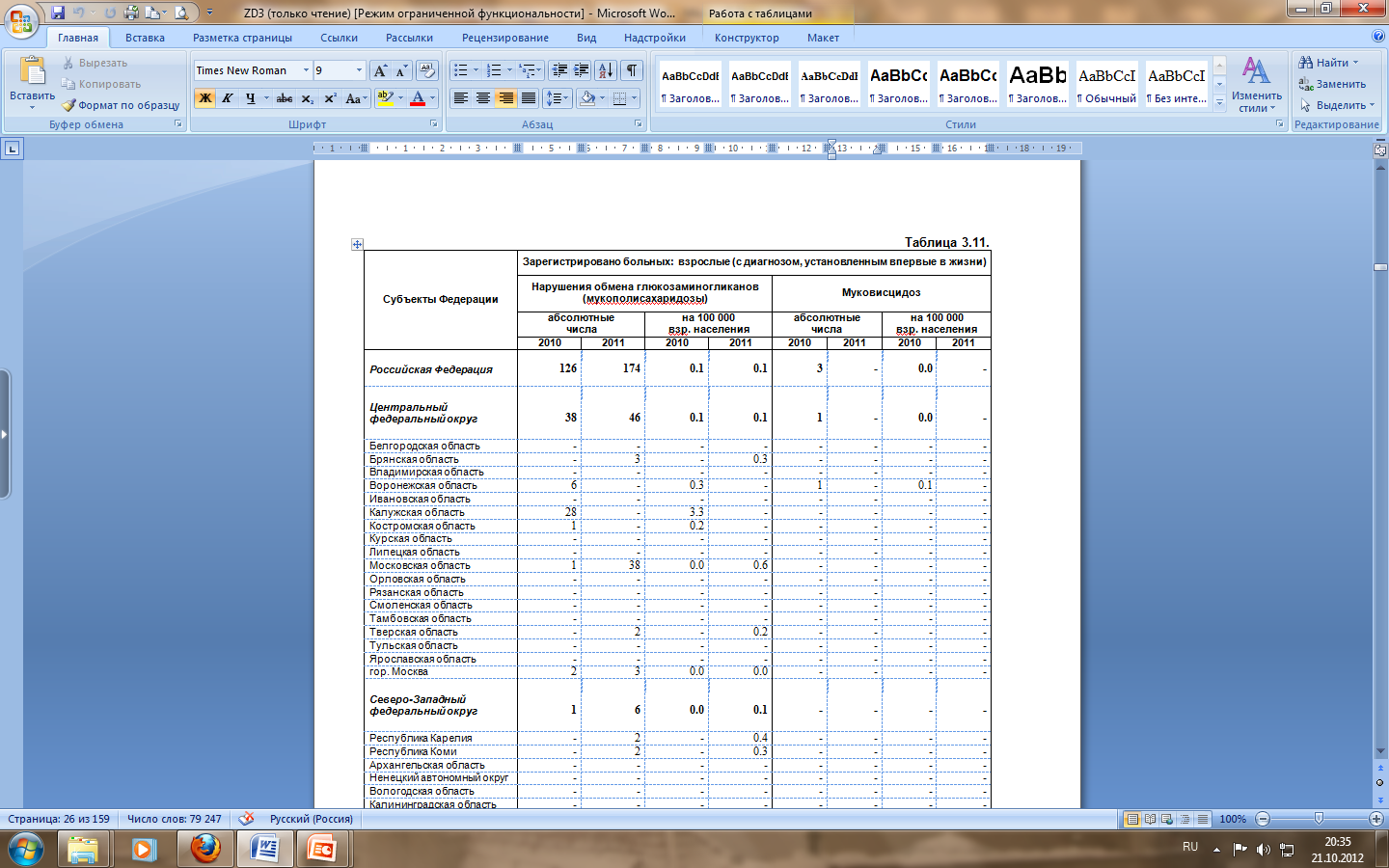 Как помочь пациентам с редкими болезнями?
Стандарты и протоколы по диагностике и лечению редких болезней 
Специализированные отделения и центры
 Образование врачей
Доступность лечения
Социальная помощь 
Паллиативная помощь
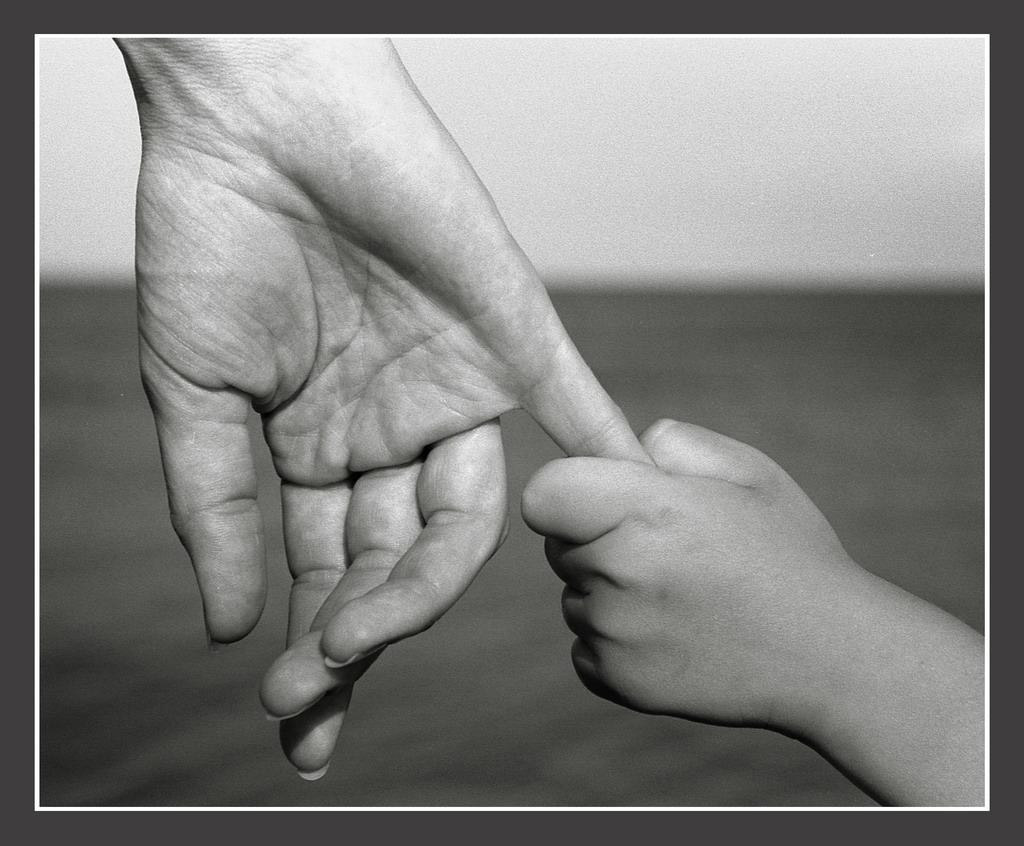 Центры по диагностике и лечению редких болезней
В некоторых странах Европы- более 300!
В России- нет????
Необходимо ли предусмотреть дополнительное финансирование этих центров и присвоение им юридический статуса ?
Сколько центров по лечению редких болезней в РФ должно быть?
Протоколы ведения больных
Создаются медицинскими профессиональными сообществами
Кто должен инициировать создание протоколов?
Как быстро они должны быть приняты?
Доступность лечения
Федеральный закон Российской Федерации от 21.11.2011 г. N 323-ФЗ "Об основах охраны здоровья граждан в Российской Федерации" 
	Статья 16 «Организация обеспечения граждан лекарственными препаратами для лечения заболеваний, включенных в перечень жизнеугрожающих и хронических прогрессирующих редких (орфанных) заболеваний, приводящих к сокращению продолжительности жизни гражданина или инвалидности, предусмотренный частью 3 статьи 44 настоящего Федерального закона».
	Статья 44 «Медицинская помощь гражданам, страдающим редкими (орфанными) заболеваниями»
Доступность лечения
Существует ли список лекарственных препаратов и лечебного питания   болезней, включенных в Перечень  ?
Почему специализированное лечебное питание не включено в стандарты помощи больным с редкими болезнями?
Как будет осуществляться контроль по лекарственному обеспечению пациентов с редкими болезнями?
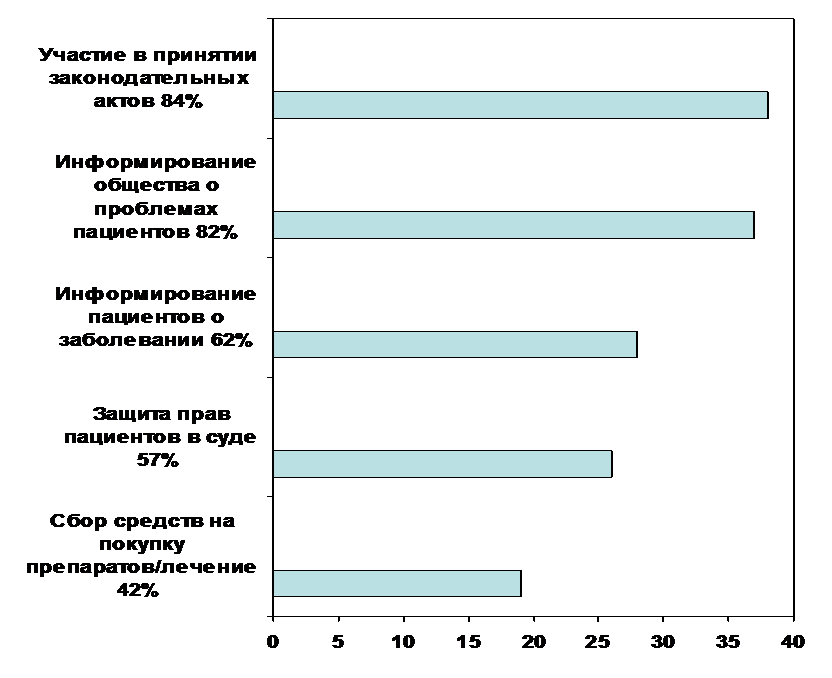 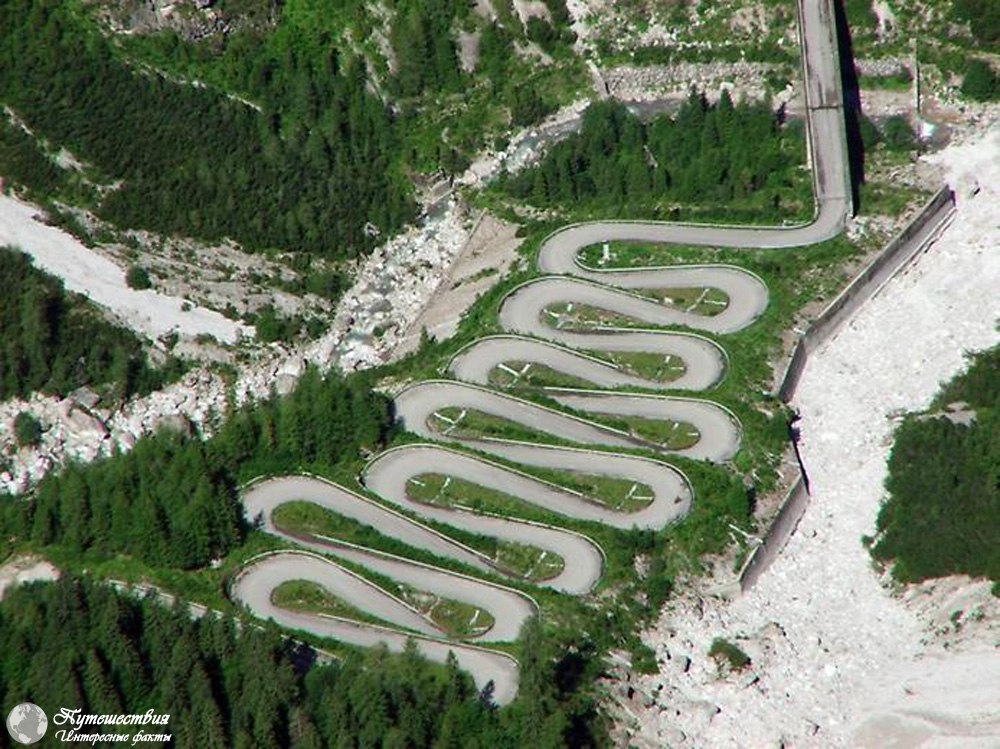 СТРАТЕГИЯ ЛЕКАРСТВЕННОГО ОБЕСПЕЧЕНИЯ НАСЕЛЕНИЯ РОССИЙСКОЙ ФЕДЕРАЦИИ НА ПЕРИОД ДО 2025 ГОДА
Задача 5. Увеличение доступности жизненно необходимых инновационных лекарственных  препаратов, имеющих доказанную социально-экономическую эффективность.
	Создание механизмов организации обеспечения граждан лекарственными препаратами для лечения заболеваний, включенных в перечень жизнеугрожающих и хронических прогрессирующих редких (орфанных) заболеваний, приводящих к сокращению продолжительности жизни гражданина или инвалидности
СПАСИБО ЗА ВНИМАНИЕ!
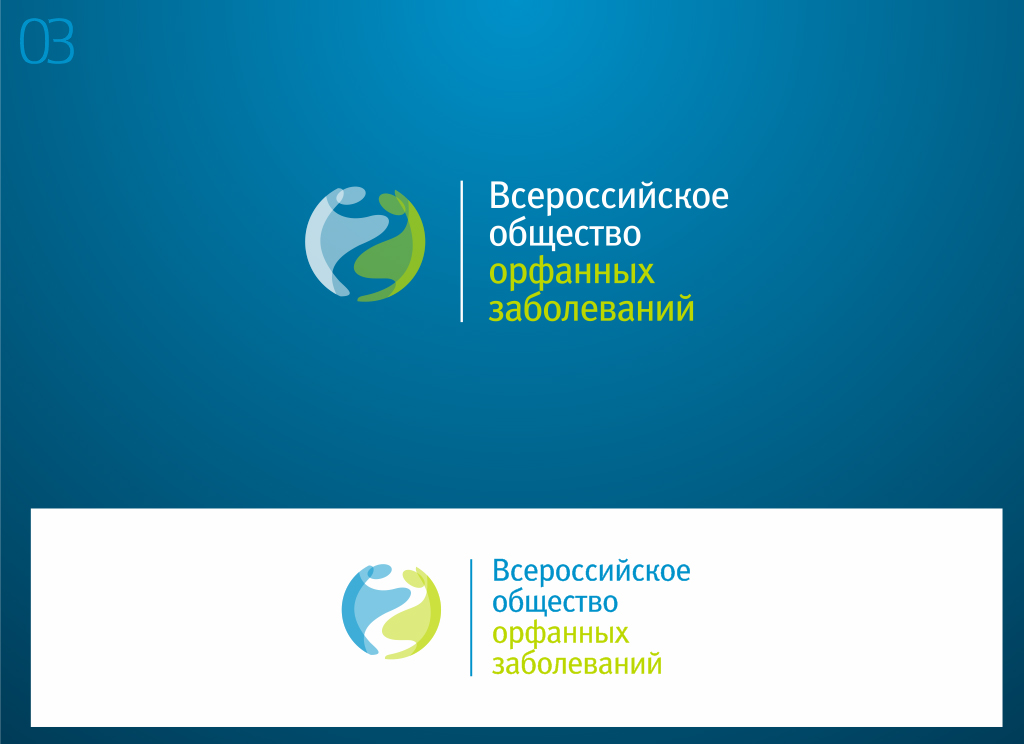 VOOZ@BK.RU